PORTRAIT OF A SERVANT
Text: John 13:23
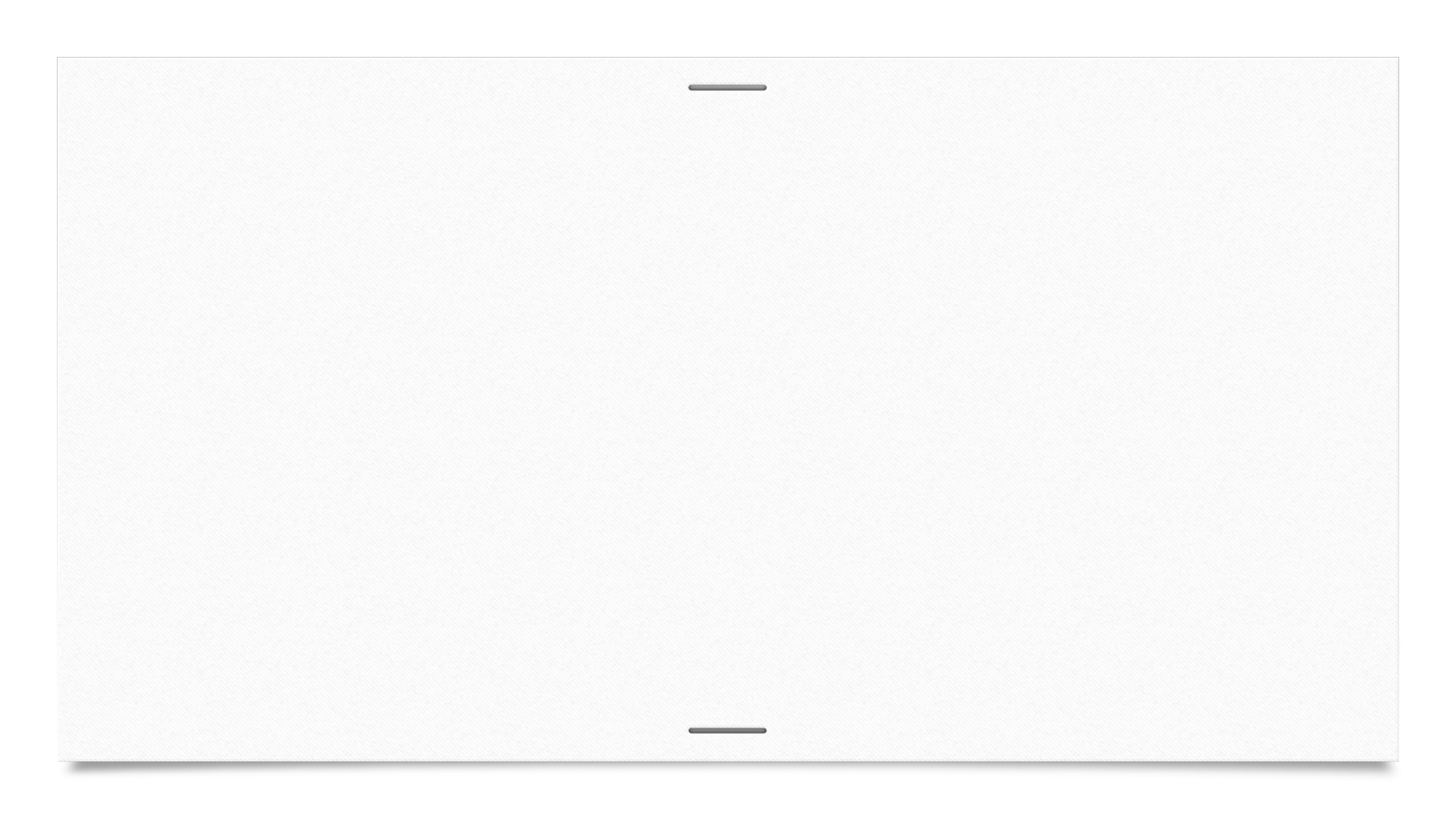 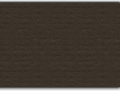 I Would like to Suggest Seven Distinct Features That Are Required If We Are to Appear as a Portrait of a Servant
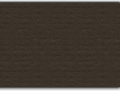 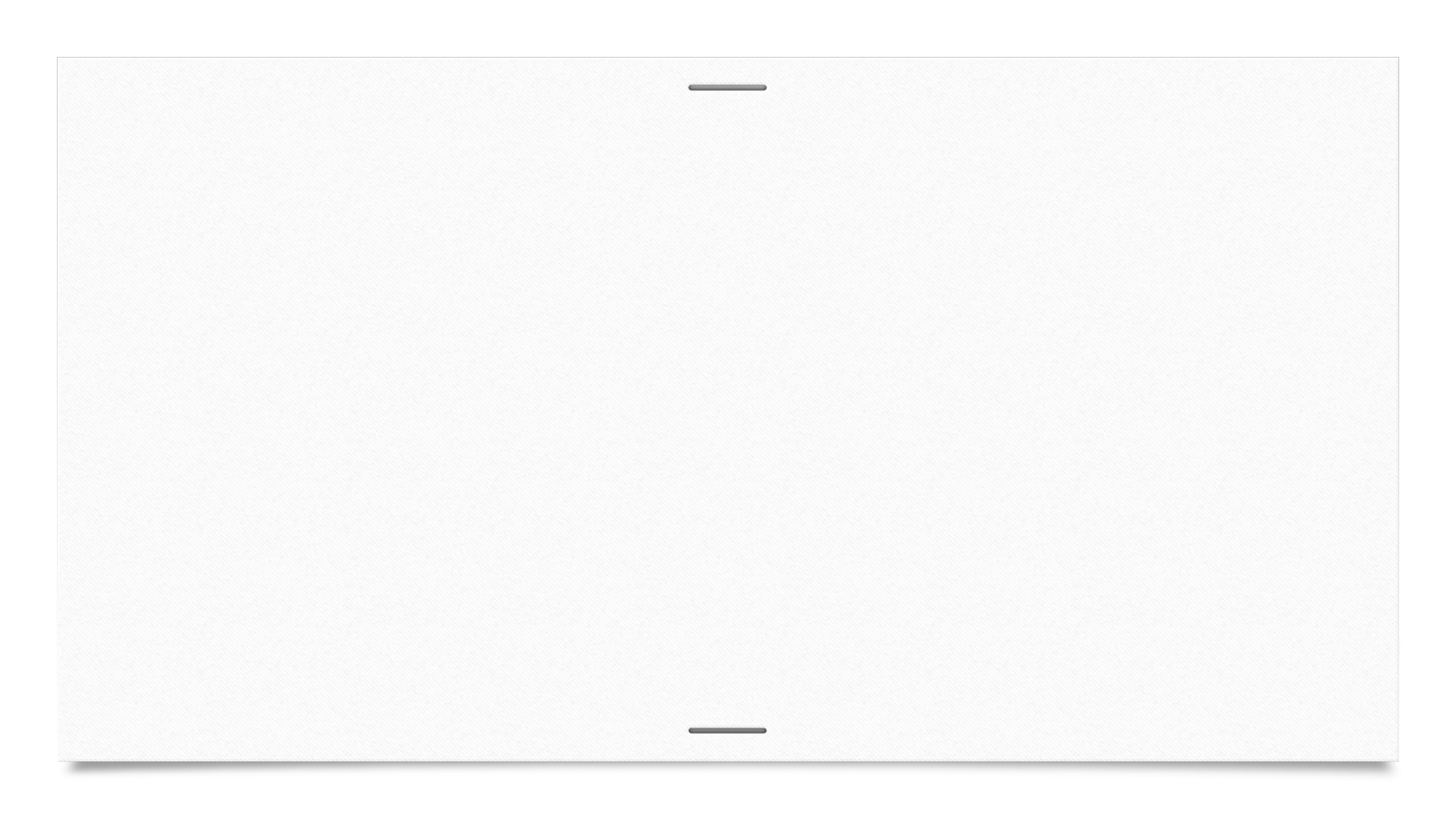 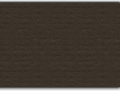 “One of His disciples, whom Jesus loved (esteemed), was leaning against Jesus’ chest.”

John 13:23 AMP
I. HEAD LEANING ON THE MASTER(John 13:23)
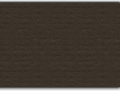 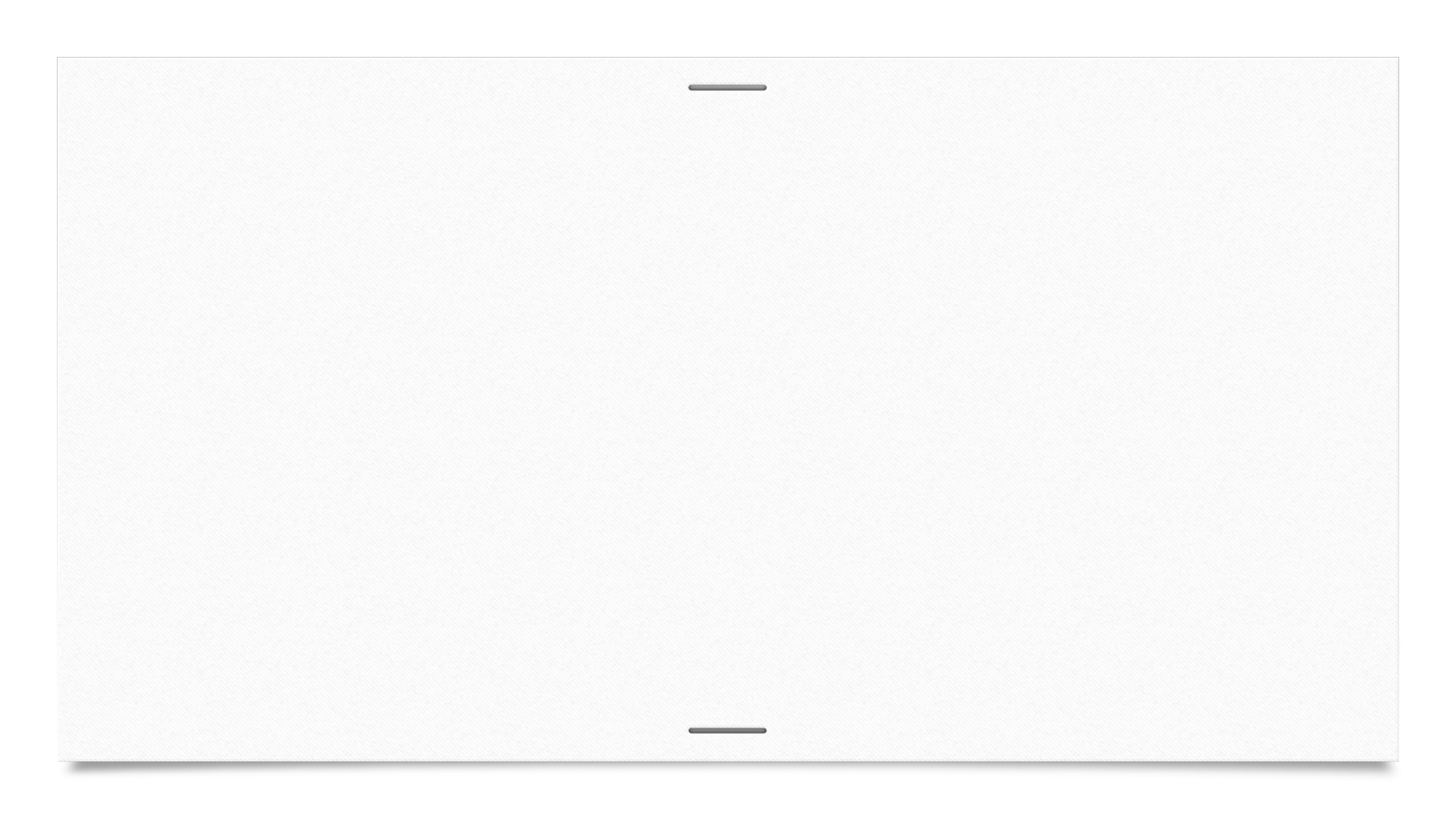 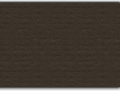 “Let this mind be in you, which was also in Christ Jesus.”
					Philippians 2:5
I. HEAD LEANING ON THE MASTER(John 13:23)
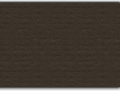 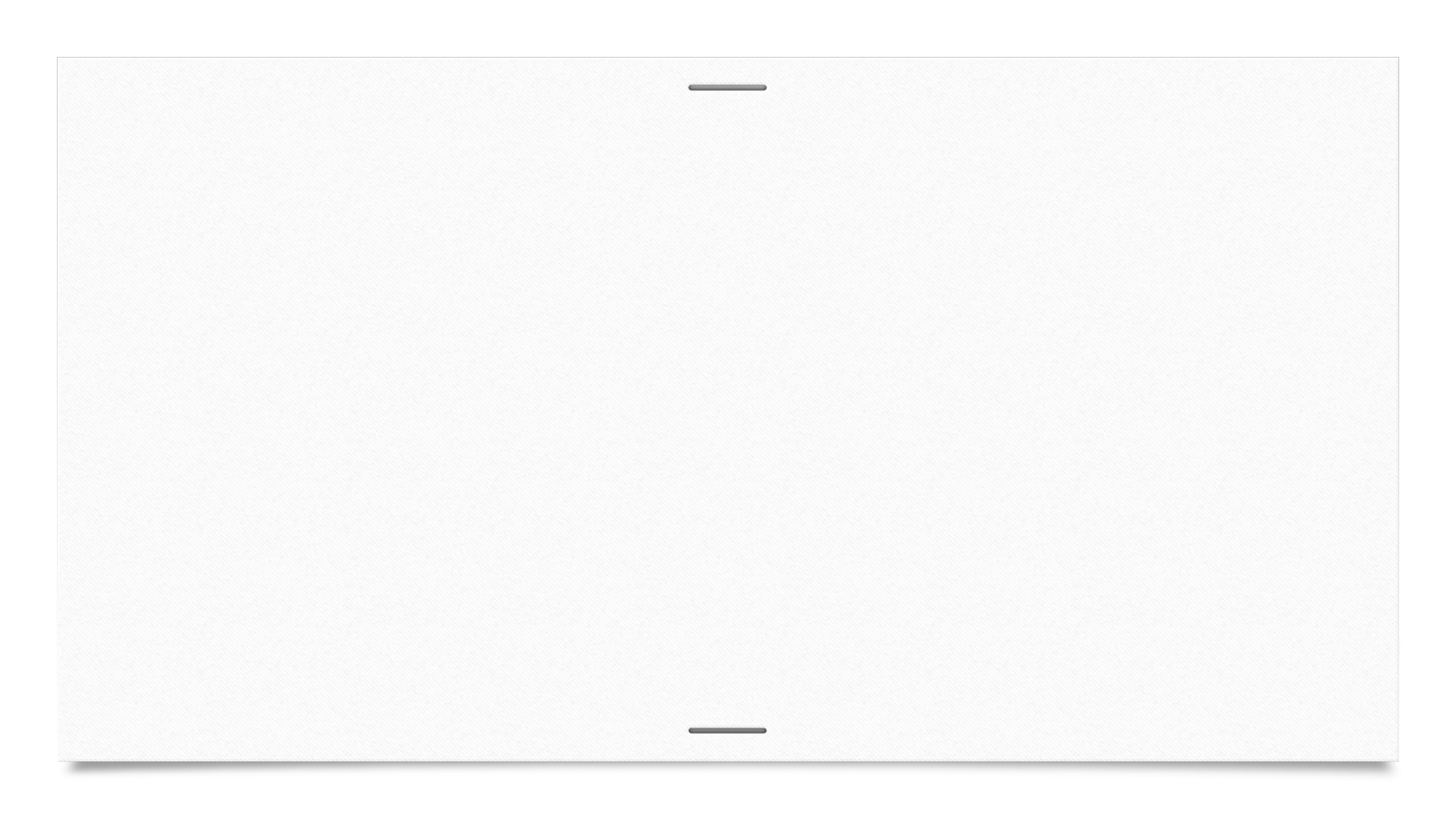 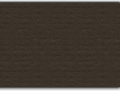 “Let us fix our eyes on Jesus, the author and perfecter of our faith, . . . “

													Hebrews 12:2a
II. EYES LOOKING TO THE MASTER (Hebrews 12:2a)
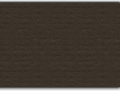 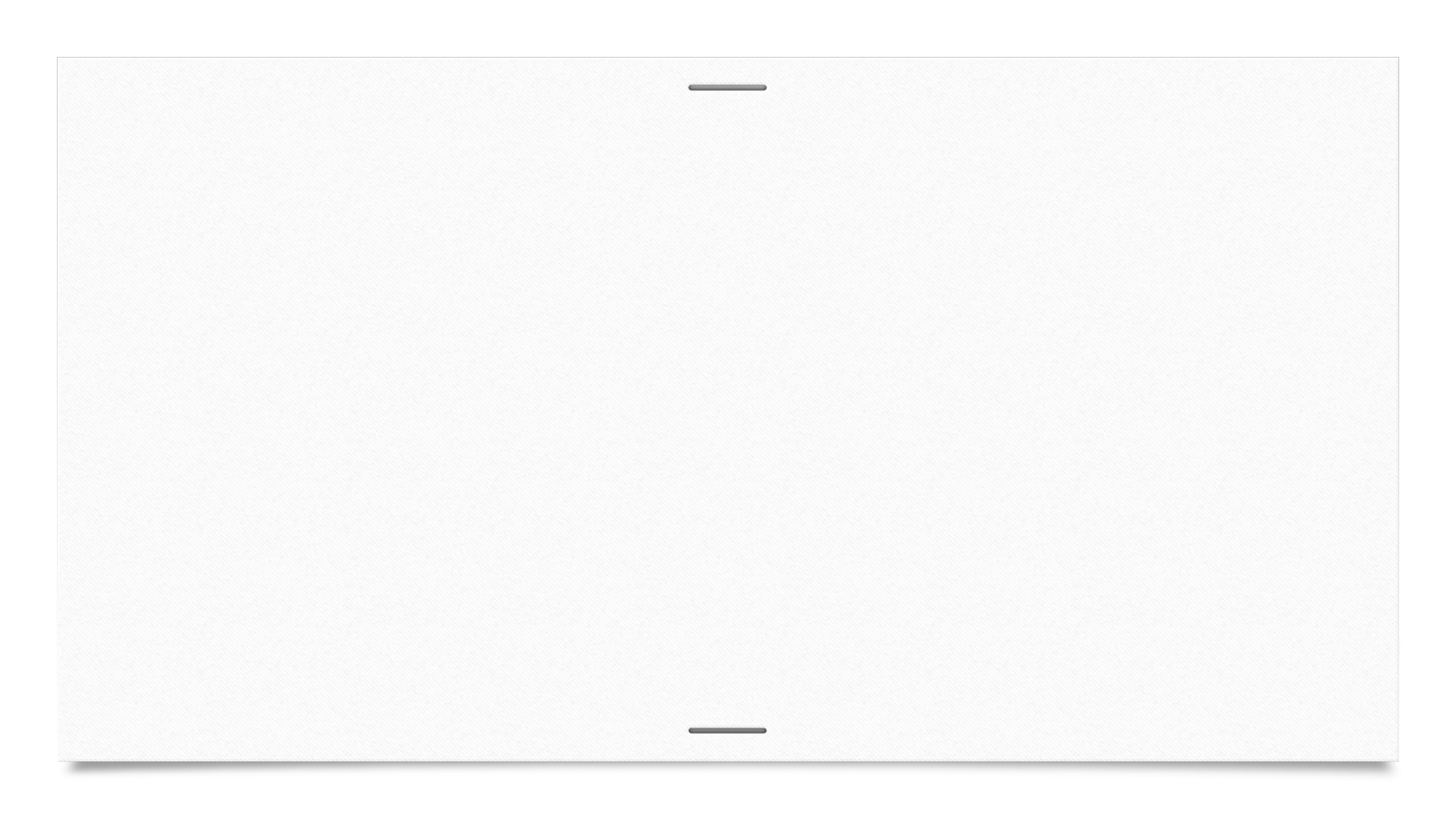 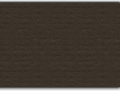 “As Jesus and his disciples were on their way, he came to a village where a woman named Martha opened her home to him.
39. She had a sister called Mary, who sat at the Lord’s feet listening to what he said.”
															Luke 10:38,39
III. EARS LISTENING TO THE MASTER (Luke 10:38,39)
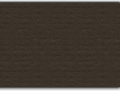 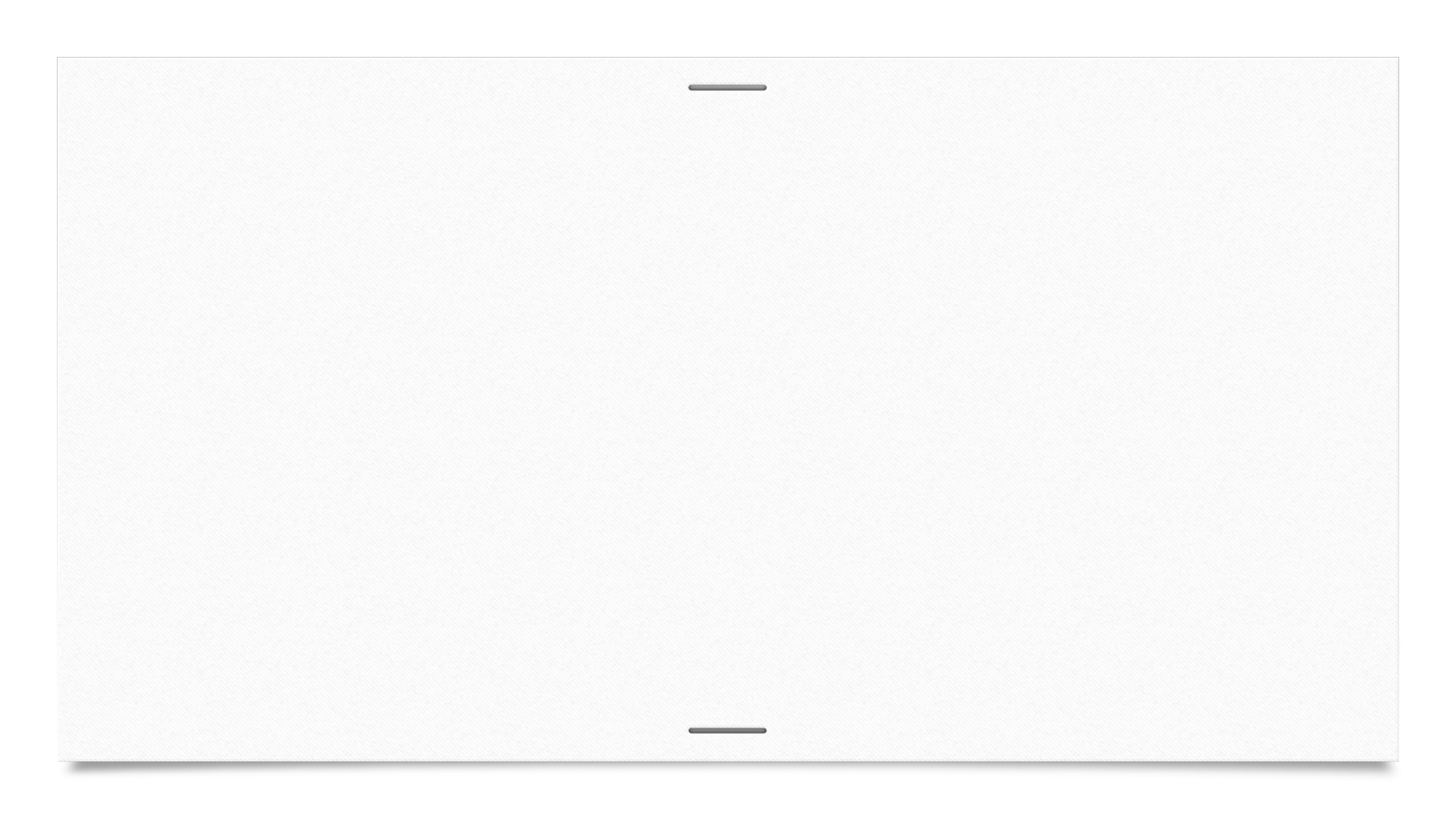 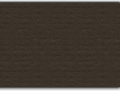 “But only one thing is needed. Mary has chosen what is better, and it will not be taken away from her.”
															Luke 10:42
III. EARS LISTENING TO THE MASTER (Luke 10:38,39)
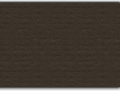 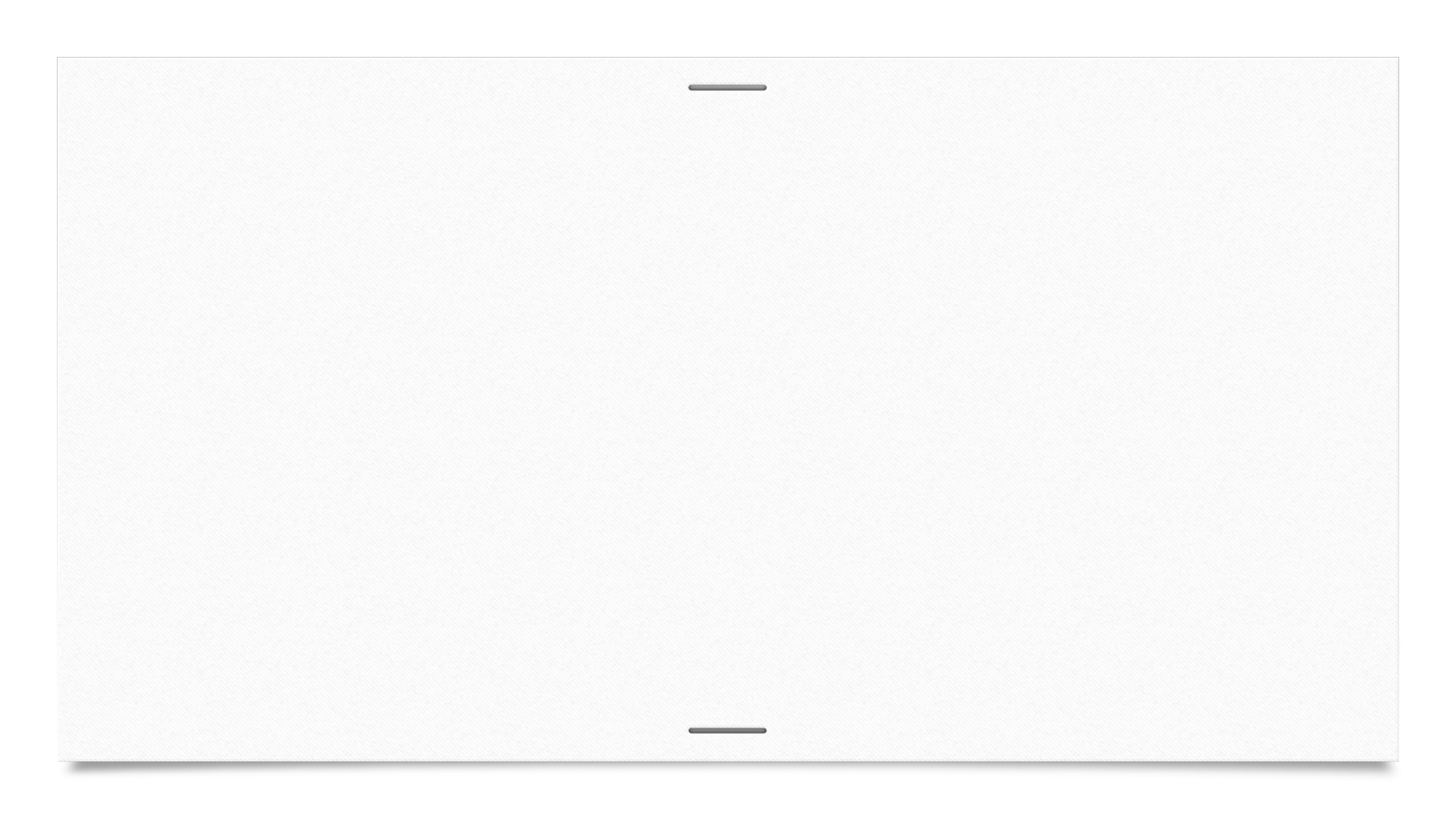 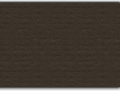 “He who has an ear, let him hear what the Spirit says to the churches.”
													Revelation 2:7
III. EARS LISTENING TO THE MASTER (Luke 10:38,39)
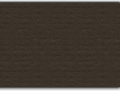 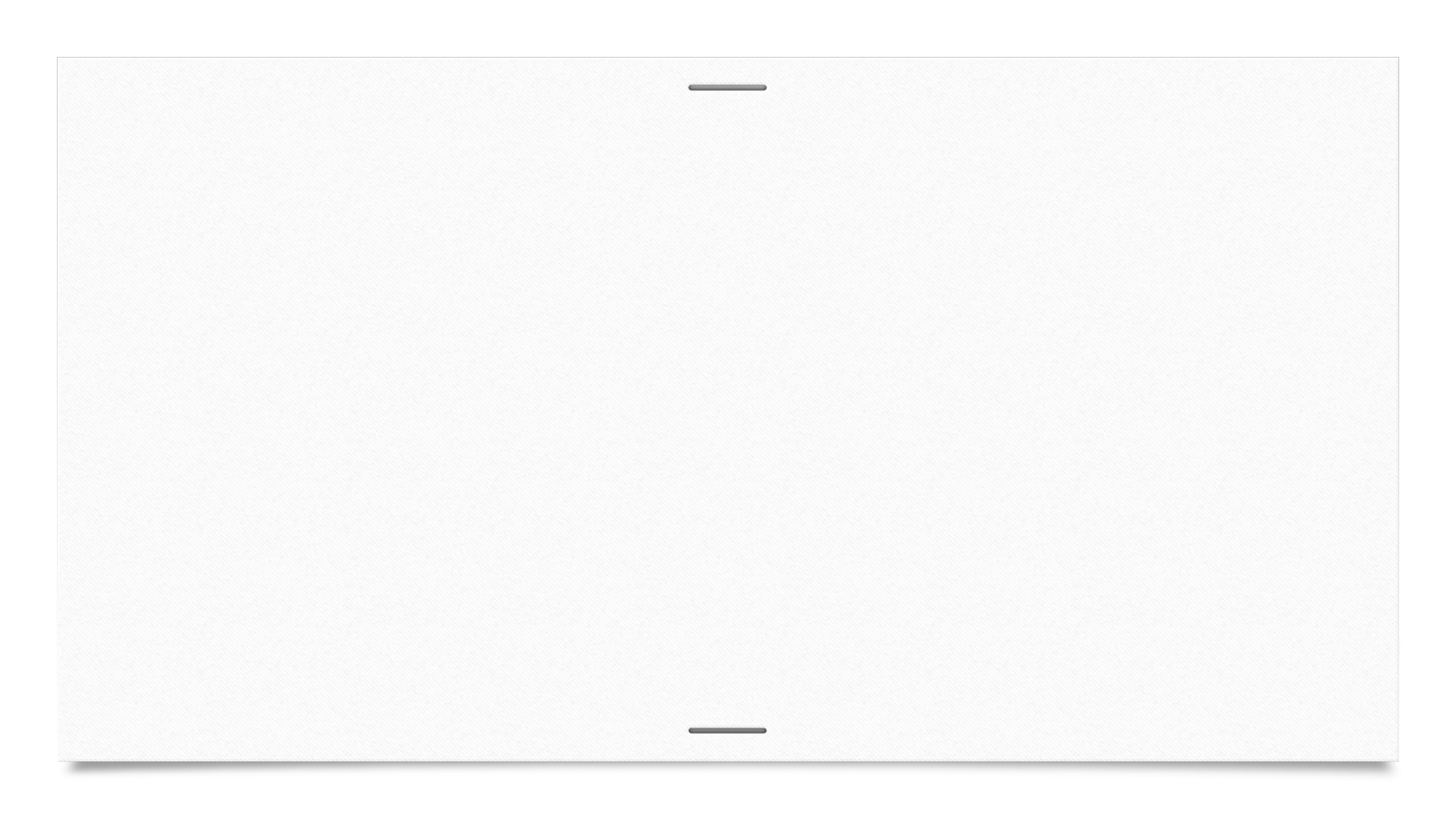 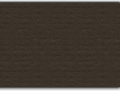 IV. VOICE SPEAKING FOR THE MASTER (Acts 4:29)
“Now, Lord, consider their threats and enable your servants to speak your word with great boldness.”
		Acts 4:29
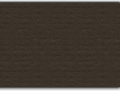 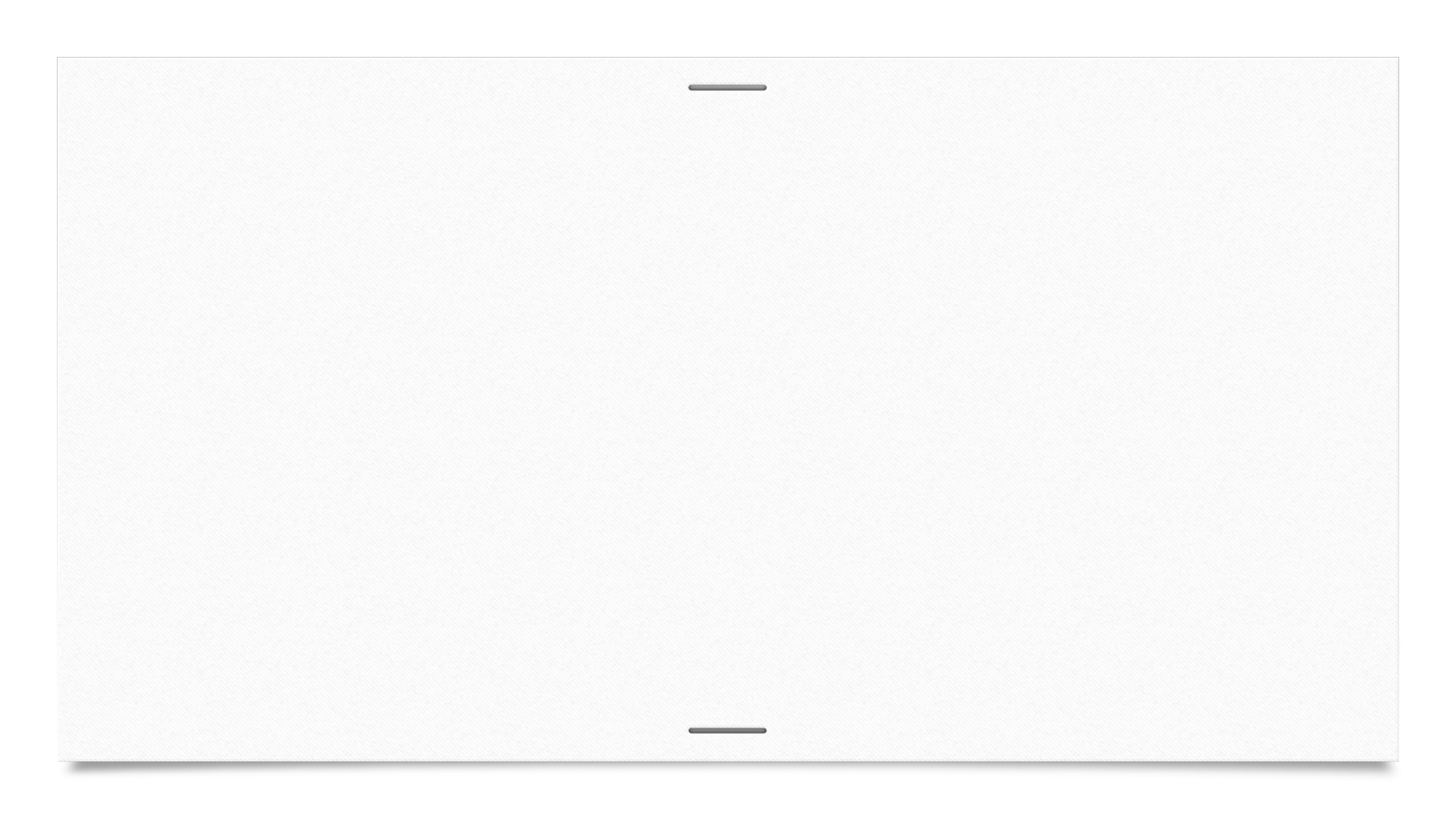 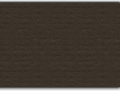 “My soul yearns, even faints, for the courts of the LORD; my heart and my flesh cry out for the living God.”
							Psalm 84:2
V. HEART SEEKING AFTER THE MASTER (Psalm 84:2)
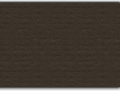 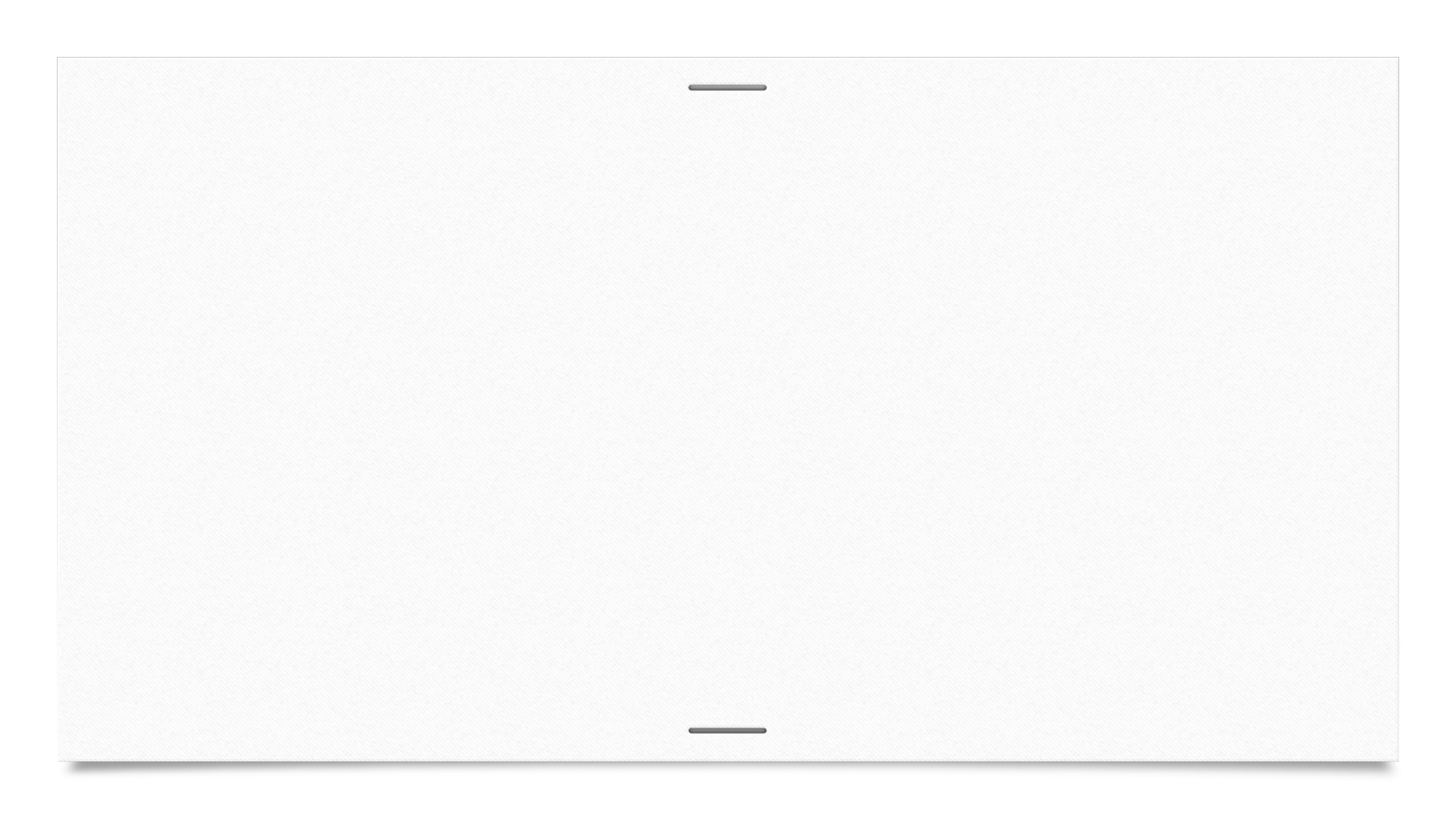 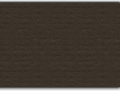 “The poor (humble - KJV) will seek and be glad - you who seek God, may your hearts live!” 
						Psalm 69:32
V. HEART SEEKING AFTER THE MASTER (Psalm 84:2)
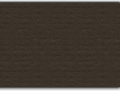 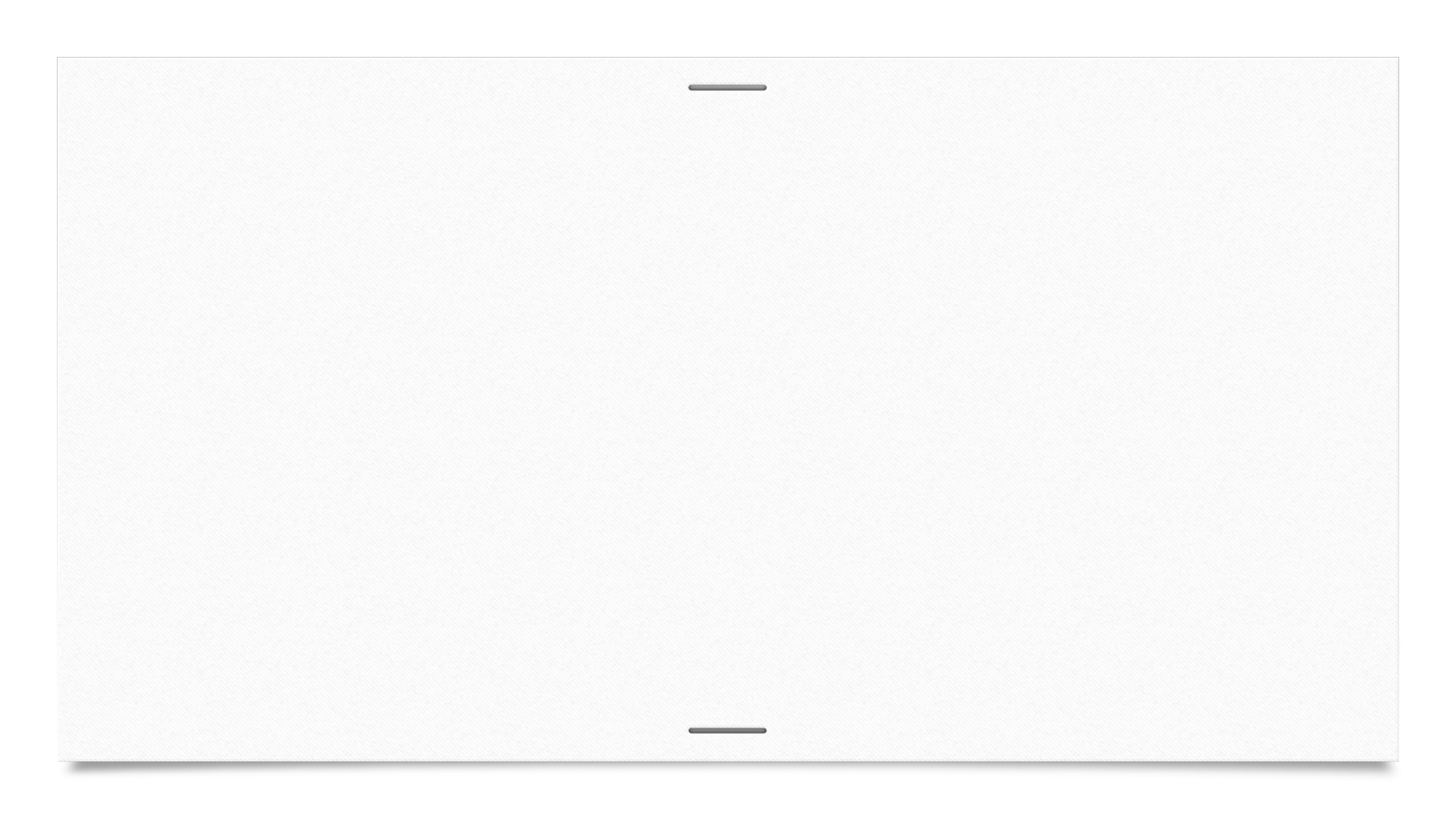 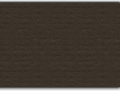 “Go to the village ahead of you, and at once you will find a donkey tied there, with her colt by her. Untie them and bring them to me.”												Matthew 21:2
VI. HANDS WORKING FOR THE MASTER (Matthew 21:2,9)
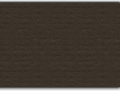